All That Glitters – Independent Study Unit
Do our 
  possessions


                                                     define
                                                             US?
DAY 1 – 3/9/2020
All That Glitters
We are heading into a new unit, starting this week.
It will include a lot of different reading selections, all from Unit 4 of My Perspectives, “All That Glitters.”
Throughout ALL of the selections you/we read, we will focus on this guiding question…
What do our possessions reveal about us?

This week, you will have an opportunity to be
BOTH STUDENT AND TEACHER
In a one-week unit of
INDEPENDENT READING/STUDY!
All That Glitters
There are FOUR selections that we will be using this week. 
In your groups, you must each choose ONE selection to start with today. You must each choose a DIFFERENT SELECTION.
Here is some information about each selection…
All That Glitters
“A Dose of What the Doctor Never Orders” Ihara Saikaku translated by G. W. Sargent
Synopsis: Jinbei is a poor man. He receives, from a rich man, a prescription to cure poverty. Read to find out what it was and what happened to Jinbei when he followed it.
“My Possessions, Myself” Russell W. Belk
Synopsis: A discussion of how much the things we own are part of who we are. Read to see how our possessions, heirlooms, and even the people and places we care about become a part of our “extended selves.”
“Ads may spur unhappy kids to embrace materialism” Amy Norton
Synopsis: Do money and possessions bring happiness? Read to see how materialism and advertising may be affecting the way we view happiness.
“Heirlooms' value shifts from sentiment to cash”  Rosa Salter Rodriguez
What is the value in old family heirlooms? Is sentimental value or cash value more important? Read to see how this is changing in the modern world.
All That Glitters
You have ONE MINUTE to decide who in your group is working with which selection.
Don’t worry…you’ll get to EXPERIENCE more than one!

Go to Google Classroom and open the “I R – Get It”
Using the Guide, you will…
Identify challenging vocabulary in the selection 
Identify key points in the selection
Summarize the selection
Find and explain the meaning of significant quotes from the selection
Make personal/world connections to the selection
Make connections between your selection and the ESSENTIAL QUESTION.
All That Glitters
Your job TODAY is to read YOUR selection and complete the I R – Get It worksheet.

Tomorrow, you will work with that same selection as you get ready to present it to your group on Thursday.
All That Glitters
HOMEWORK

Complete the 
I R - Get It
for your assigned selection!

It is DUE COMPLETED 
so you can 
WORK WITH IT
TOMORROW!
All That Glitters – Independent Study Unit
Do our 
  possessions


                                                     define
                                                             US?
DAY 2 – 3/10/2020
All That Glitters
The next step in this unit is to prepare to TEACH your selection to the rest of your group.
Go to Google Classroom and open “I R – Teach It”
In your presentation, you MUST present…
Vocabulary – Unfamiliar/Challenging words and their definitions
The Key Points you took from the selection
Your summary of the selection
The significant quote you chose and your interpretation of it
Your personal/world connections
Your connection to the ESSENTIAL QUESTION
All That Glitters
When you present to your group, 
you are THE TEACHER!
What do you want your students to KNOW?
Make sure the KEY POINTS are clear!
Don’t leave out anything they need to UNDERSTAND the selection and the AUTHOR’S PURPOSE for writing!
Make sure they can CLEARLY see the CONNECTION to the ESSENTIAL QUESTION.
How will you get them to REMEMBER IT?
Make your presentation VISUALLY MEMORABLE!
Try creating ACRONYMS and other memory tools for KEY POINTS!
All That Glitters
When you present to your group, 
you are THE TEACHER!

How will you be SURE they GOT IT?

In addition to TEACHING your selection,
you are also responsible for creating
ASSESSMENT QUESTIONS!
All That Glitters
Go to Google Classroom and open “I R – Assess It”
You are going to be creating a short ASSESSMENT for your “students!”
YOUR QUESTIONS MAY END UP ON THE QUIZ THAT YOU WILL BE TAKING ON FRIDAY!
Your assessment will be in THREE PARTS…
All That Glitters
Part 1 - Comprehension
Create THREE QUESTIONS that connect to your THREE KEY POINTS! 
Make these questions that will cause your students to GO TO THE TEXT and find EVIDENCE to answer. 
Make sure these are questions that make them think; not just answers that are given to them by the text! 
Part 2 - Connection
Create ONE QUESTION that will cause your students to think about how this selection relates to them PERSONALLY or the WORLD around them. 
This may or may not need citation (you decide and put it in the wording of the question).
Part 3 - Essential Question
Create ONE QUESTION that will cause your students to THINK about the ESSENTIAL QUESTION and how your selection is related to it. 
This may or may not need citation (you decide and put it in the wording of the question).
All That Glitters
You have the rest of the period today to work on your

“IR Teach It” and “I R Assess It”
Worksheets!

BOTH ARE DUE THURSDAY!

BE PREPARED TO PRESENT TO YOUR GROUP FRIDAY!
All That Glitters
WHILE YOU PRESENT TO YOUR GROUPS FRIDAY…

I will be using YOUR ASSESSMENTS to create the QUIZ you will take
MONDAY
ON ALL 4 READING SELECTIONS!
All That Glitters – Independent Study Unit
Do our 
  possessions


                                                     define
                                                             US?
DAY 3 – 3/11/2020
All That Glitters
You have the entire period today to work on your

“IR Teach It” and “I R Assess It”
Worksheets!

BOTH ARE DUE TOMORROW BY 8:00 A.M.!

BE PREPARED TO PRESENT TO YOUR GROUP FRIDAY!
All That Glitters – Independent Study Unit
Do our 
  possessions


                                                     define
                                                             US?
DAY 4– 3/12/2020
Counselors
Balloting
For 
11th Grade
All That Glitters – Independent Study Unit
Do our 
  possessions


                                                     define
                                                             US?
DAY 5– 3/13/2020
All That Glitters
TIME TO TEACH!
In your groups, you will be taking turns presenting your selections and TEACHING your group about that selection.

If you are not presenting, you need to be TAKING NOTES!
You will have a QUIZ TOMORROW that will cover ALL FOUR SELECTIONS!
Be sure to get the KEY POINTS and CONNECTION TO THE ESSENTIAL QUESTION in your notes!
You will be able to use this note sheet when you take the quiz, so get EVERYTHING you think you might need!
All That Glitters – Independent Study Unit
Do our 
  possessions


                                                     define
                                                             US?
3/16/2020
All That Glitters
THIS IS IT!
You have a QUIZ!
How well did you and your partners teach your selections???

ALL of the questions on this quiz came DIRECTLY from “Assess It” Worksheets YOU completed!

You have 15 minutes for the quiz.
The Roaring Twenties
Your group will be assigned a topic that was relevant to American culture in the 1920’s. Once your group is given a topic you will begin to work on the class presentation. 
Each person in the group is in charge of some aspect of their part of the presentation. 
Who
What
Where 
Images (for all slides including a collage in the final slide.)
The Roaring Twenties
You must place your name on the bottom right hand corner of the page to receive credit.
You will receive a grade for your portion of the presentation.
The Roaring Twenties
Your slide should answer the essential question(s) on it in a comprehensive paragraph. 
Then can also include a bulleted list of examples when appropriate. 
Your text should be linked to the source where you found the information. 
Your group must select a cohesive look or color scheme and your slides must all look as if they belong together. 
Each slide should have at least one image with a caption.
You should link image caption to the URL where it can be located. 
Study but do not change anyone’s slides. There will be a QUIZ on all the slides present.
The Roaring Twenties
Go to Google Classroom and open the Group Presentation from the Class Stream.
Extra
Credit
Opportunity:
Attend and
Complete the
Extra Credit
Form.
Up to 20 points
Possible.
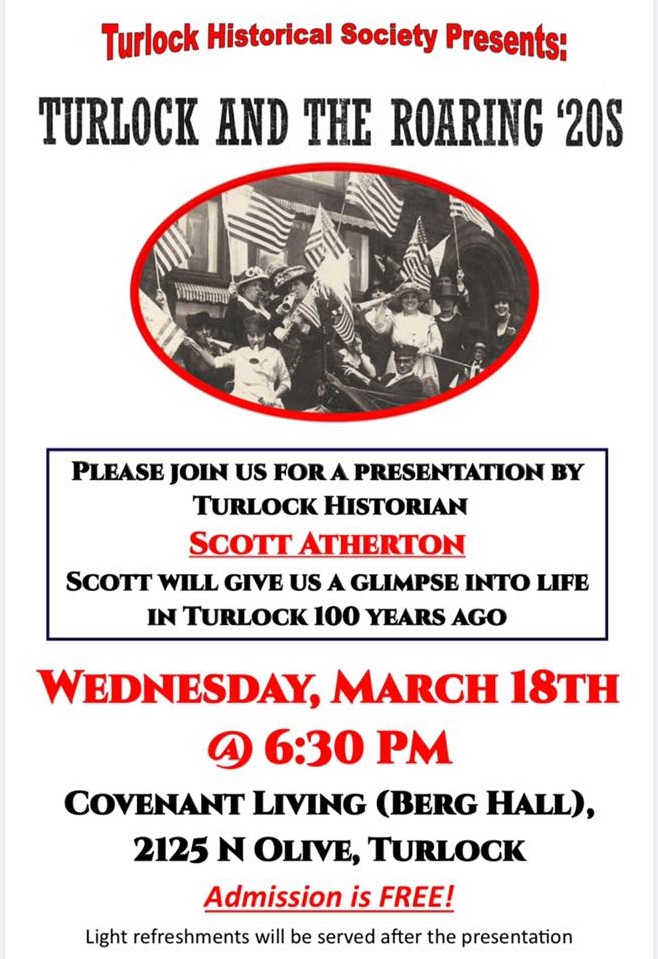